Reading to Adults:
Story Time is Not Just for Children Anymore
Reading to adults
1.) Storytelling: A Brief History
2.) Storytelling: What is it?
3.) Why Adults?
4.) Going Beyond the Book Discussion Group
5.) Reading to Adults and Cultural Holiday Programs
6.) Resources to Use: Print and Online
Reading to Adults
7.) A Poetry Reading of “The Raven” by Edgar Allan Poe
8.) Questions and Answers
Storytelling
1.) Storytelling: A Brief History
   A.) Oral Storytelling
   B.) Rise of Writing and Books
   C.) Role of Libraries and Librarians
StoryTelling
2.) Storytelling: What is it?
     A.) Characteristics of Storytelling
     B.) Differences from Reading a Story or Poem
Why Adults?
3.) Why Adults?
     A.) Importance of Adult Leisure Reading
     B.) Reading on the Rise
     C.) Shared Reading Experience
Shared reading
4.) Going Beyond the Book Discussion Group
    A.) Popularity of Book Discussion Groups
    B.) Beyond the Book Group
    C.) A New Program: Adult Story Time
Reading to Adults
5.) Reading to Adults and Cultural Holiday Programs
   A.) Tying a Adult Story Time into a Holiday Program
   B.) Halloween: 
              Scary Tales and Things that go Bump in the Night
               Works and Authors to consider:
                Complete Tales and Poems by Edgar Allan Poe
Reading to adults
5.) Reading to Adults and Cultural Holiday Programs
     B.) Halloween
          Works and Authors to consider:
           Nathaniel Hawthorne, Mary Shelley, Charles Dickens,
           Louisa May Alcott, J. Sheridan Le Fanu, Bram Stoker,
           O. Henry,  Shirley Jackson, Stephen King, Anne Rice
Reading to adults
5.) Reading to Adults and Cultural Holiday Programs
     C.) Christmas
            Works and Authors to consider:
             Charles Dickens, Louisa May Alcott, O. Henry, 
             Henry Wadsworth Longfellow,  Walt Whitman
             Oscar Hijuelos, Sir Arthur Conan Doyle
Reading to adults
5.) Reading to Adults and Cultural Holiday Programs
    D.) Valentine’s Day
           Works and Authors to consider:
            Percy Bysshe Shelley, Lord Byron, Emily Dickinson,
            Elizabeth Barrett Browning, 
            various poetry anthologies especially love poems.
Reading to adults
5.) Reading to Adults and Cultural Holiday Programs
     E.) West Virginia Day
         Works and Authors to consider:
          Denise Giardina, Homer Hickham, Dennis Dietz, 
          Granville Dietz, Michael Knost, Kirk Judd, 
          Barbara Smith, Jessie Grayson
Reading to adults
5.) Reading to Adults and Cultural Holiday Programs
     F.) Other Holidays and Themes
           Thanksgiving, Native American Heritage Month,
            African American Heritage Month, St. Patrick’s Day, 
            Memorial Day, July 4th, Labor Day, Veteran’s Day,
            Hispanic Heritage Month, Chinese New Year’s, etc.
Resources
6.) Resources to Use: Print and Online
   A.) Print Resources
          Christmas Classics from The Modern Library. edited
             by Random House, Inc.
             New York : The Modern Library, 1997  
     
           Crane, Stephen. The Red Badge of Courage.
             New York : D. Appleton and Co., 1895
Resources
A.) Print Resources continued:
           Deitz, Dennis. The Greenbrier Ghost and other 
                     stories.   
                          Charleston, WV : Mountain Memories Books,
                           1990
                 
                 Deitz, Granville A. Mountain Memories
                            Chelsea, MI : Book Crafters, Inc., 1981
Resources
A.) Print Resources continued:
                        
            Felleman,  Hazel, selector. The Best Loved Poems of the
                    American People.
                    Garden City, NY : Doubleday & Co, 1936
            
            Giardina, Denise. The Unquiet Earth : A Novel.   
                    New York : W.W. Norton & Co., 1992
Resources
A.) Print Resources continued:
          Grayson, Jessie and Ellen Thompson McCloud.
                Shadows and Mountains : Fireside Stories from the 
                Dark Heart of Appalachia
                Chapmanville, WV : Woodland Press, LLC, 2011
Resources
A.) Print Resources continued:
      Greene, Ellin and Janice M. Del Negro. Storytelling : Art
                 and Technique. 4th Ed.
                 Santa Babara, CA : Libraries Unlimited, 2010

           Johnson, Thomas H., ed. The Complete Poems of Emily
                         Dickinson.
                         New York : Little Brown and Co., 1960
Resources
A.) Print Resources continued:
      King, Stephen. Four Past Midnight.
              New York : Viking, 1990
           Knost, Michael and Mark Justice, eds. Appalachian
                    Hauntings : Weird Holiday Tales from the
                    Mountains   
                    Chapmanville, WV : Woodland Press, LLC,  2009
           Knost, Michael, ed. Legends of the Mountain State : 
                     Ghostly Tales from the State of West Virginia
                     Chapmanville, WV : Woodland Press, LLC, 2007
Resources
A.) Print Resources continued:
       Longfellow, Henry Wadsworth. Evangeline and Selected
                         Tales and Poems.
                          New York : Signet Classics, 1964, 2013
       Oates, Joyce Carol. Night Gaunts and Other Tales of
                           Suspense.
                           New York : The Mysterious Press, 2018
       Penzler, Otto. ed. Bibliomysteries : Stories of Crime in
                            the World of Books and Bookstores
                            New York : Pegasus Crime, 2017
Resources
A.) Print Resources continued:
      Poe, Edgar Allan. Edgar Allan Poe : Complete Tales and
                           Poems
                           New York : Fall River Press, 2012
      The Raven and the Monkey’s Paw : Classics of Horror 
                           and Suspense from the Modern Library
                           The Modern Library, eds.
                            New York : The Modern Library, 1998
Resources
A.) Print Resources continued:
          Ross, Catherine Sheldrick, Lynne (E.F.) McKechnie 
                            and Paulette M. RothBauer. Reading Still
                                 Matters : What the Research Reveals about
                                 Reading, Libraries, and Community.
                                 Santa Barbara, CA : Libraries Unlimited, 2018
          Smith, Barbara and Kirk Judd. eds. Wild Sweet Notes :
                           Fifty Years of West Virginia Poetry 1950-1999
                           Huntington, WV : Publishers Place, 2000
          Wilde, Oscar. Complete Fairy Tales of Oscar Wilde.               
                            New York : Signet Classics, 1990, 2008
Resources
6.) Resources to Use: Print and Online
     B.) Online Resources:
           www.amazon.com
           Good resource to see what general poetry and short 
           story anthologies are out there. 
           www.americanfolklore.net 
            Great resource to get ideas from folk tales and ghost
            stories for themed  or holiday programs and then 
            locate poetry and short story anthologies on these topics.
            www.cemetarydance.com 
            Specialty press publisher of horror and suspense.  A excellent 
            resource for horror short story anthologies for Halloween  
            programs.
Resources
B.) Online Resources continued:
      www.loa.org
      The outstanding publisher of poetry, short stories, novels 
       and other writings of the greats of American literature. 
       Useful for any type of reading program for adults.
       www.locusmag.com 
       A main resource for books, book reviews and other 
       publications both print and online in the science fiction,
       fantasy and horror genres including YA titles. An  
       excellent source to locate short story anthologies.
Resources
B.) Online Resources continued:
       www.ebscohost.com/novelist
       Novelist an excellent resource for more specific 
       searches for poetry collections and themed anthologies.

       www.webjunction.org
       Great resource for libraries and librarians for programing
       ideas.
7.) A Poetry Reading
The Raven 
By 
Edgar Allan Poe
Plaque on site of former farmhouse where Poe lived when he completed the Raven in 1844.
Site 84th St. & Broadway
The Raven
Entrance to the Poe Cottage. 
Edgar Allan Poe lived here with his wife Virginia from 1846-1849.
His wife died in January 1847.
Site: Grand Concourse and Fordham Road near Kingsbridge Road.
The raven
A sculpted wooden bust of Poe on the first floor of the Poe Cottage.
The Raven
“Once upon a midnight dreary…”
Gustave Dore  illustration for the text of the standard edition of
The Raven as published by Harper & Brothers in New York, 1884
The Raven  Illus. by Gustave Dore
Poem by Edgar Allan Poe
New York : Dover Pub.,  1996
The Raven
“Eagerly I wished the morrow;..”
Gustave Dore  illustration for the text of the standard edition of
The Raven as published by Harper & Brothers in New York, 1884
The Raven  Illus. by Gustave Dore
Poem by Edgar Allan Poe
New York : Dover Pub.,  1996
The raven
“…a stately Raven of the saintly days of yore.”
Gustave Dore  illustration for the text of the standard edition of
The Raven as published by Harper & Brothers in New York, 1884
The Raven  Illus. by Gustave Dore
Poem by Edgar Allan Poe
New York : Dover Pub.,  1996
The Raven
“[“Nevermore”]”
Gustave Dore  illustration for the text of the standard edition of
The Raven as published by Harper & Brothers in New York, 1884
The Raven  Illus. by Gustave Dore
Poem by Edgar Allan Poe
New York : Dover Pub.,  1996
Question & Answers
8.) Questions and Answers
Contact:
John H. Faria
Library Director
Jackson County Public Library
208 North Church St.
Ripley, WV 25271
304-372-5343
e-mail: john.faria@mail.mln.lib.wv.us
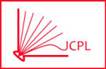